دور الأسرة في مواجهة مشكلات الطفولة المبكرة
محاضرة 3
الفصل الخامس
النشاط الزائد- مشكلات الكلام
الاساس في طفل ما قبل المدرسة ان يتميز بالنشاط والحيوية والتلقائية والانطلاق , لذا فانه لا يتم اكتشاف النشاط الزائد وغير العادي للطفل الا في المرحلة الوسطى والمتأخرة,حيث  تظهر المشكلات المرتبطة بهذه الظاهرة السلوكية والتي اصبحت موضع اهتمام الباحثين وعلماء النفس والتربية بشكل ملحوظ في السنوات الاخيرة.                                                                    
-اهتم الباحثين بالمشكلة نظرا لشكاوي الاباء المتزايدة والمدرسين من عدم قدرتهم على السيطرة على الاطفال ذوي النشاط الزائد.
وتنحصر مشاكل الطفل ذي النشاط الزائد في ثلاث جهات:
الاندفاع 


ضعف الانتباه والتركيز



عشوائية الانطلاق
مؤشرات النشاط الزائد:
1-عدم الرعاية والاهتمام بالامور (تشتت التركيز):                                                    
وتنعكس عليه غالبا بالصور التالية:-
أ- يفشل دائما في انهاء ما بدأه.
ب- غالبا لا يحسن الاستماع ولا المشاهدة او المتابعة.
ج- من السهل اثارته.
د-يجد صعوبة في اي مهام او نشاطات تحتاج الى تركيز كبير .
ه- يجد صعوبة في التعلم
2- الاندفاع
أ-غالباً ما يتصرف بدون تفكير
ب- ينتقل دائماً من نشاط لاخر
ج-لديه صعوبة في تنظيم اللعب او مواد العمل
د-يحتاج لقدر كبير من المراقبة 
ه- يجد صعوبة في انتظار دوره  في اللعب
وتنعكس عليه غالبا بالصور التالية:-
3-مستوى النشاط العالي او الانطلاق :
وغالباً تنعكس في: 
أ-يجري او يتسلق الاشياء بتطرف 
ب-يصعب عليه الاستقرار في مكان 
ج- يجد صعوبة في الجلوس مستقراً
د- يتحرك كثيراً أثناء النوم
ه-دائماً يتحرك أو يتصرف كأنه يعمل بموتور
4- تستمر هذه المؤشرات لفترة 6 أشهر على الأقل
كيف نحدد المشكلة:                                                     
-ان مستوى نشاط الاطفال ليس هو العامل الفاصل في تعريف او تحديد الطفل ذي النشاط الزائد .
	 فالطفل غير القادر على السيطرة على نفسه، هو غالباً ما يكون مصدر ازعاج, فهو لا يسمع لمن هو اكبر منه
ودائم الحركة في كل مكان,وعلى الاباء والمدرسين أن ينتبهوا اليه ولتصرفاته
وتظهر مشكلات النشاط الزائد بوضوح في سن الثامنة الى العاشرة وربما تمتد حتى البلوغ حيث تختفي الى حد بعيد. 
-فالطفل مع دخول المدرسة عليه ان يجلس على المقعد فترات طويلة، وان يذاكر ويتابع كتابة ما وغيره من السلوكيات والالتزامات التي تطلب التركيز، والمواظبة على مهام او تعليمات تلقى اليه، وقدرة على الانتظار والاستقرار والتنظيم تتناقض مع طبيعته المندفعة ضعيفة التركيز.
هل الطفل ذا النشاط الزائد اقل ذكاء او قدرة عقلية من اقرانه ذوي النشاط العادي,؟                                            
لا، ولكن عدم قدرته على التركيز وانهاء المهام المطلوبة منه قد تظهره كذلك.                                                  
-سجلت الدراسات ان الاطفال ذوي النشاط الزائد لديهم كميات كبيرة من الرصاص في اوعيتهم الدموية,وهذا يسبب اللامبالاة والضعف في التركيز وصعوبة في التعلم.                            
- لا ينصح باخذ الدواء فنتائجه غير ايجابية على المدى البعيد.
مشكلات الكلام
مشكلات الكلام :هي صعوبات يعاني منها الطفل في انشاء او تكوين اصوات الكلام المختلفة المهمة للتواصل بسلاسة مع الاخرين .

لماذا يقلق الاباء عندما يتأخر اطفالهم في الكلام، وبحاولون بشتى الطرق ان يدفعوهم للكلام مبكرا للاطمئنان على انهم لا يعانون من ضعف عقلي او تبلد في الحواس ، لما عرف عن علاقة النمو اللغوي بالنمو العقلي .
في الاحوال العادية، يمتلك الطفل ((14-15 شهرا ) ثلاث كلمات و يستعمل 18 صوتا او اكثر و يكرر الاصوات و يقلد بسهولة .
 و في الفترة ما بين (15-48 شهرا )، اي الفترة التي تنمو فيها بشكل سريع جدا سواء في عدد الكلمات (القاموس اللغوي ) او في طول الجمل و تركيبها  ، ينبغي ان يساعد الاباء ابناءهم على الكلام الصحيح لغويا و ترسيخ مفرداتهم ،و حثهم على الكلام بجمل سليمة بدلا من الكلمة الواحدة في مقام الجملة ، الاخطر من ذلك ، الاشارة بدلا من الكلام
هنالك بعض المواضيع التي تخص قدرات الطفل على الكلام يجب على الآباء الإنتباه إليها :
في بعض الاحالات نجد معدلات بطيئة في التقدم في ترديد الكلمات ، و قد يكون سبب ذلك ضعف في السمع او خلل في اجهزة انطق او المخ ...
اذا لم يستخدم الطفل خمس كلمات على الاقل عندما يبلغ 24 شهرا يجب ان يبدأ برنامج تعليم الكلام.

لو كان الطفل قد مر عليه عام اخر دون كلام  فيجب على الاباء استشارة متخصصين.
يلعب "النموذج" اللغوي الذي يقدم للطفل دور كبير في نجاح عملية الكلام، حيث ان الولد الوحيد الذي ليس له اخوة او اخوات ، و الذي ياخد اهتمام الكبار يكون ماهرا في عملية الكلام في حين ان الاطفال الذين يولدون بعد ذلك ، يقضون فترات طويلة مع اخوتهم الاكبر و يتعلمون منهم الكلام ، فاذا كانت اعمارهم قريبة  فإن لغتهم في الغالب تكون قاصرة بالمقارنة مع لغة الوالدين .

يجب على الآباء تقديم النموذج الصحيح للغة السليمة ، حيث انه هنالك الكثير من الاباء الذين لا يستمعون الى الطفل ،اما لانشغالهم او لامور اخرى ... ، او لاعتقادهم ان هذا الاهم غير مهم بالنسبة للصغار
 يعمد بعض الاباء توفير على ابنائهم الكلام  بان يعرضوا عليهم خدماتهم دون ان يطلبوها فيقولةن : "انت اكيد جائع"، سأحضر لك الطعام  او "دعني اساعدك" ، او "تريد ان تقول كذا و كذا ..."  و اذا تكلم الطفل بالاشارة او بمجرد نطقه كلمة واحدة ، تفول الام او الاب : "اعرف ما تريد و سأحضره لك" .

لالصواب: اعطاء الطفل فرصة في التعبير عن نفسه و رغباته بالكلام ، والاستماع إلية و اعطائة فرصة لاستكمال حديثة و طرح الاسئلة و مناقشته فيها ، و الاهتمامة بما يقول  ال اخ...
التهتهة : هي التقطع اثناء نطق الكلام  مثل التوقف عند كلمة واحدة و تكرار الكلمة اكثر من مرة وعدم القدرة نطق الكلمة بشكل صحيح والتردد في نطق كل كلمه .
اسباب زيادة التهتهة :
شعور الطفل بالقلق 
 الشعور بالخوف 
وقوع الطفل تحت الضغط 
او اطراب معين
التهتهة عادة تكون مع الكلمات المكونه من اربع حروف و تقتصر على مواقف او كلمات معينة او مع اشخاص معينين ، فالطفل الخائف من المدرسة او المدرس ، قد تظهر عليه التهتهة ، و هو في العادة طليق اللسان في بيته و بين اسرته ، تحدث التهتهة عادة بين العام الثاني و الرابع و غالبا ما تزول بعد ذلك ،تنتهي التهتهة بعد السنه الخامسة من العمر و لكن اذا استمرت يجب اللجوء الى اخصائي لمتابعت الحالة .
الآثار الجانبية للتهتهة:
عدم الاطمأنينة في المدرسة و حجم النشاطات المدرسة 
تجنب التحدث لاي شخص منعا للحرج 
عدم تكوين صداقات 
و الاحباط الدائم و الشعور بانه فاشل مقارنتا مع زملائه 
و ايضن نظرة الاطفال اليه تصعب الامور اكثر
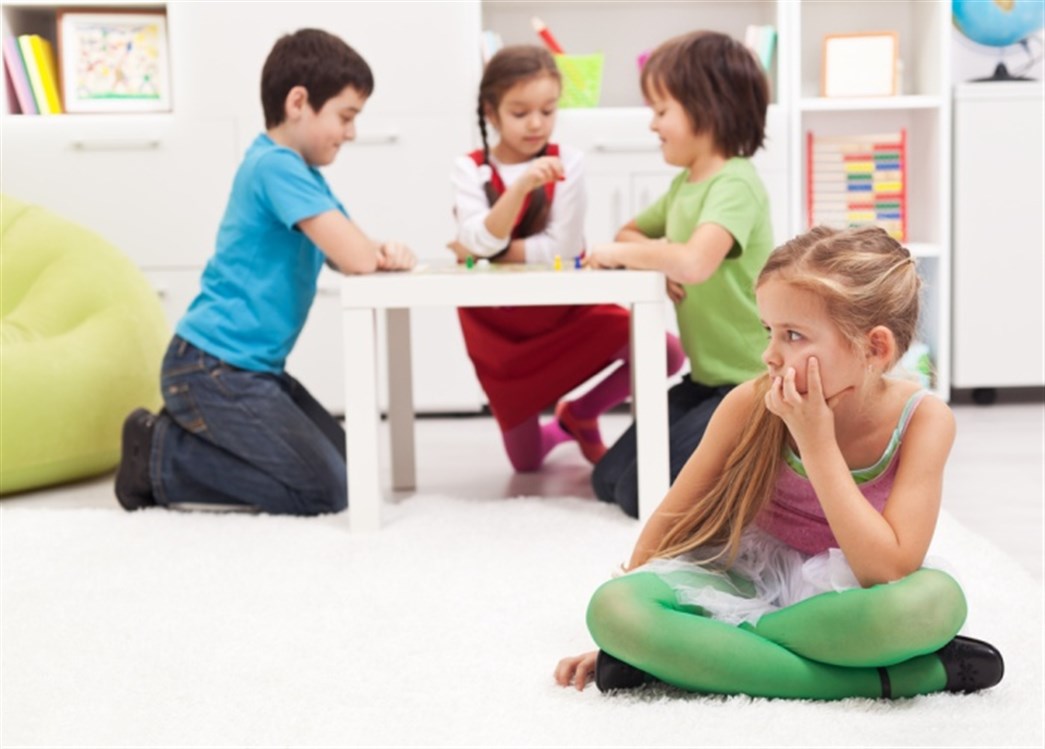